Chapter 7
Section 7-1
Microscopes/Cell Theory and Eukaryotic and Prokaryotic Cells
Section Essential Questions
How are the advances in microscope technology related to discoveries about cells?
What are the similarities and differences between compound light microscopes and electron microscopes?
What are the principles of the cell theory?
What are the differences between a prokaryotic cell and a eukaryotic cell?
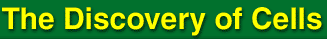 Before Microscopes
What was believed to cause illnesses?

The Invention of Microscopes
 Lead to discovery of Microorganisms
 Discovery of cells as the basic unit of life
Section 7.1 Summary – pages 171-174
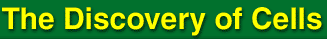 The Cell
Robert Hooke was an English scientist ~1665.
Hooke used a compound light microscope to 	study cork, the dead cells of oak bark.
Determined that cells are the basic building blocks of all living things.
Section 7.1 Summary – pages 171-174
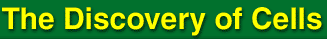 Hooke’s microscope
Cork cells
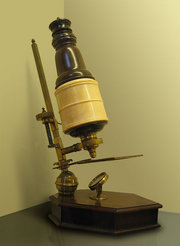 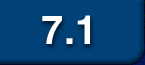 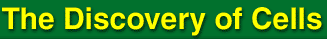 Development of Light Microscopes
Anton van Leeuwenhoek – first person to observe living cells under a microscope
Late 1600s
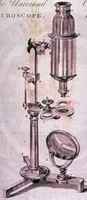 Simple light microscope: one lens and light
Section 7.1 Summary – pages 171-174
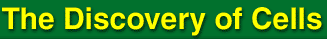 Development of Light Microscopes
Compound light microscopes: more than one lens and light
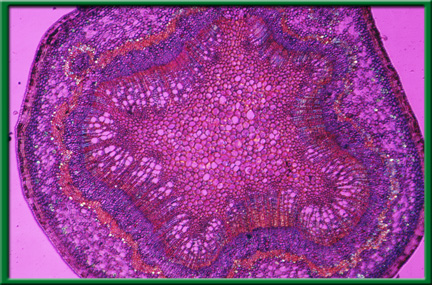 Magnify up to 1,500 X.
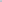 Section 7.1 Summary – pages 171-174
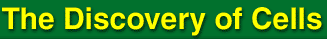 Over time (hundreds of years) new research lead to the development of the:

Cell Theory
(mid 1800’s)
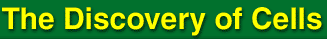 The cell theory is made up of three main ideas:
All organisms are composed of one or more cells.
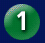 The cell is the basic unit of structure &         organization of all living organisms.
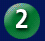 All cells come from pre-existing cells. (They pass on copies of genetic material to daughter cells.)
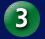 Section 7.1 Summary – pages 171-174
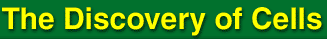 Development of Electron Microscopes
The electron microscope was invented in the 1940s.
Beam of electrons used to magnify objects
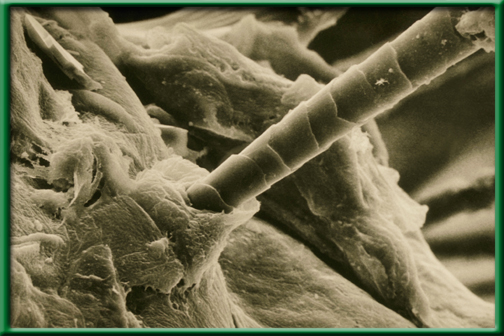 Section 7.1 Summary – pages 184-185
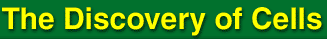 Development of Electron Microscopes
Types of electron microscopes:
Scanning electron microscope (SEM) scans the surface of an object – captures 3-D shape. (20,000X mag)
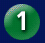 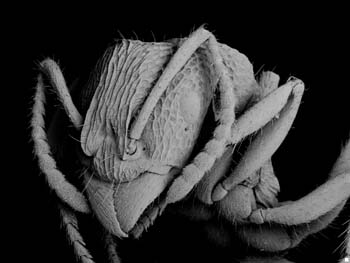 Yeast cells
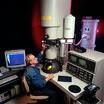 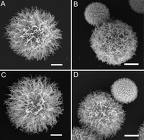 ANT
Section 7.1 Summary – pages 171-174
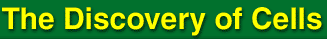 Development of Electron Microscopes
Types of electron microscopes:
The transmission electron microscope (TEM) looks at cross section of an object or cell (500,000X mag)
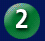 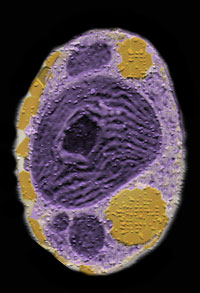 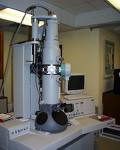 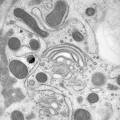 Single-celled algae
Mouse cell
Section 7.1 Summary – pages 171-174
Basic Cell Types
Cell Diversity
Cells vary in shape, which relates to their function
Skin cells are flat to cover the body
Nerve cells are branched to transmit impulses
Cells vary in size:  size is limited by the surface area-to-volume ratio
If a cell’s volume gets too large, its exchange of substances would take too long and the cell could die
How are cells similar?
All cells have a plasma (cell) membrane.
Most cells have genetic material
Cells break down molecules for energy
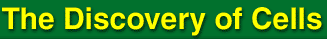 Two Basic Cell Types
Prokaryotic cells : cells that do not contain internal membrane-bound structures (organelles)
Examples: Bacteria and some other single celled organisms
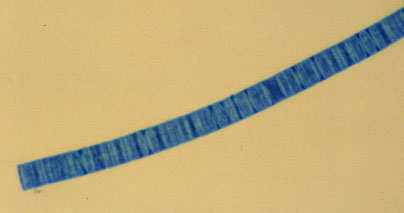 Blue Green Algae
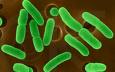 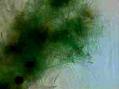 Blue Green Algae
Bacteria
Section 7.1 Summary – pages 171-174
Prokaryotic cells
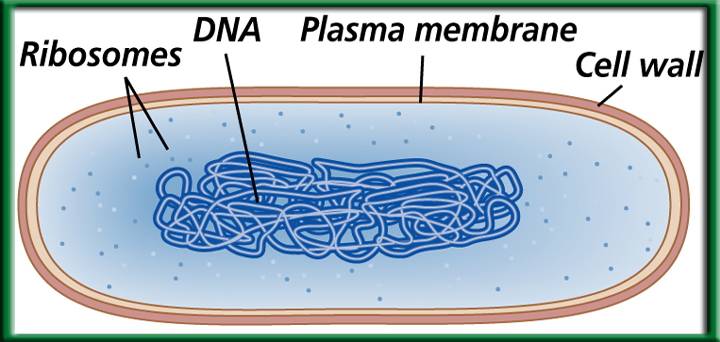 Basic structure
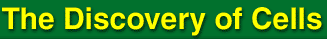 Two Basic Cell Types
Eukaryotic cells: contain membrane-bound structures .
Examples: all plant and animal cells – some single celled organisms
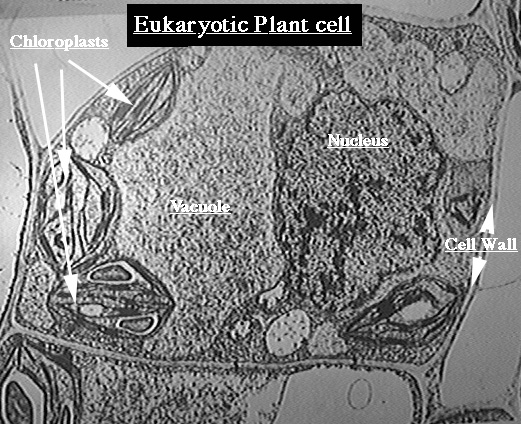 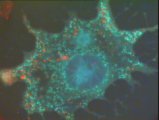 Section 7.1 Summary – pages 171-174
Eukaryotic cells
Eukaryotic v. Prokaryotic
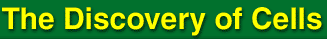 Basic Parts of a Cell
Plasma membrane – Cell’s outer boundary   
Organelles- membrane-bound structures within eukaryotic cells.
Each organelle has a specific function that contributes to cell survival.
Cytoplasm-The region within the cell
Nucleus-The central membrane-bound organelle that manages cellular functions in eukaryotes.
Section 7.1 Summary – pages 171-174
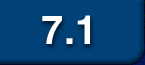 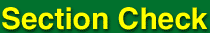 Question 1
How did the invention of the microscope impact society's understanding of disease?
A. Scientists were able to view microorganisms 	   that were previously unknown.
B. Microscopes were invented after the 	  	  development of the cell theory.
C.  It was once believed that viruses, not 	    	   bacteria, caused diseases.
D. Scientists could view membrane-bound 	  	   organelles of prokaryotes.
Section 1 Check
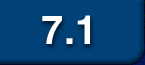 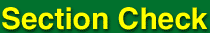 The answer is A. Before microscopes were invented, people believed that curses and supernatural spirits caused diseases. Microscopes enabled scientists to view cells, which led to the discovery that microorganisms cause some diseases.
Section 1 Check
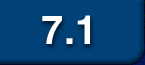 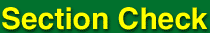 Question 2
Which of the following uses a beam of light and a series of lenses to magnify objects in steps?
A. compound light microscope
B. scanning electron microscope
C. transmission electron microscope
D. simple light microscope
Section 1 Check
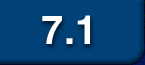 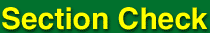 The answer is A. Most microscopes use at least two convex lenses. Compound light microscopes use a light beam and a series of lenses and can magnify objects up to about 1500 times. Electron microscopes use a beam of electrons and can magnify structures from 20,000 to 500,000 depending on the type of microscope.
Section 1 Check
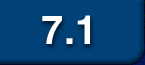 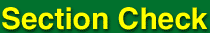 Question 3
What makes this cell eukaryotic?
A. Because it has a cell wall.
Nucleus
B. Because it contains DNA.
Nucleolus
Chromosomes
C. Because it has membrane-bound organelles.
Organelles
Plasma membrane
D. Because it does not have DNA.
Section 1 Check
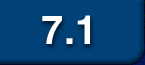 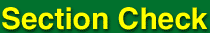 Question 3
The Answer is C.  Eukaryotic cells contain membrane-bound organelles that have specific functions in the cell; prokaryotic cells do not.
Nucleus
Nucleolus
Chromosomes
Organelles
Plasma membrane
Section 1 Check